Fault injection实现原理与应用
富曲
个人简介
简历
2010年9月加入淘宝，先后从事自动化测试平台建设、报表引擎设计、性能测试工具关键技术攻关，目前专注于java字节码测试方法探索与研发。
工作职责
代码覆盖率
Fault injection
字节码检查
字节码测试方法论
团队建设
大纲
为何要fault injection？
什么是fault injection？
最佳实践
小结
实现原理
核心技术点现场演示
展望
为何要fault injection？
测试过程中可能遇到的问题：
系统依赖
系统A 依赖 系统B ，我希望在系统B有故障情形下，测试系统A的稳定性，如何做？
硬件故障
如何模拟因为硬盘坏道或空间满导致的写文件失败的情形？
网络故障
如何模拟网络延迟导致远程调用大量超时的情形？
并发测试
如何验证可能含有线程安全问题的代码？
传统解决办法
暴力模式：关机、拔网线、拔硬盘
温柔模式：故意改坏代码，并重新发布，然后恢复
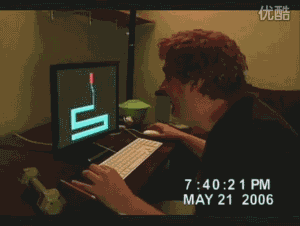 不好解决的问题
不能精确模拟某个组件出现问题的情形
造成较大范围的故障，可能影响他人工作
服务器在托管机房，无法自由操作
麻烦，不够优雅
什么是fault injection?
Fault injection—故障注入
		  是指人为的向被测软件的代码中某个指定的位置加入一些指令，以模拟出软件不能正常运行的情形（或者说状态），这些情形可能包括：抛出异常、运行缓慢等。人们通常把这种方法作为检测系统的整体稳定性表现的常用手段。
Fault injection部署架构
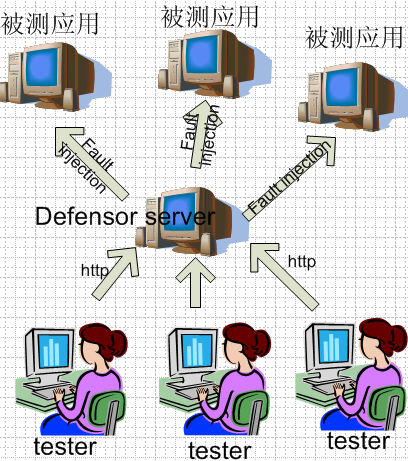 Fault injection流程
登陆Defensor
指定故障注入对象
执行故障注入
开始测试
最佳实践一：稳定性验证
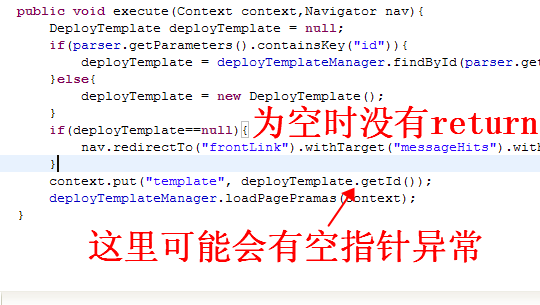 最佳实践一：稳定性验证
需要做的验证：
		当deployTemplate 为空时，上层组件的表现是否符合期望。
现实的麻烦：
		但在正常的情况下，deployTemplate不会为空。
传统做法：
		需要准备一些数据，过程中到某一步骤时还需要手工修改数据库等操作，经过相当麻烦的过程才能让deployTemplate为空。
fault injection：
		可以免去一切数据准备过程，可以直接抛出空指针异常。
最佳实践一：稳定性验证
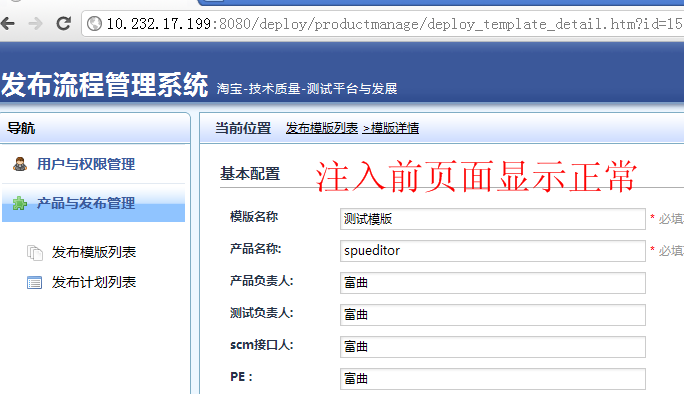 最佳实践一：稳定性验证
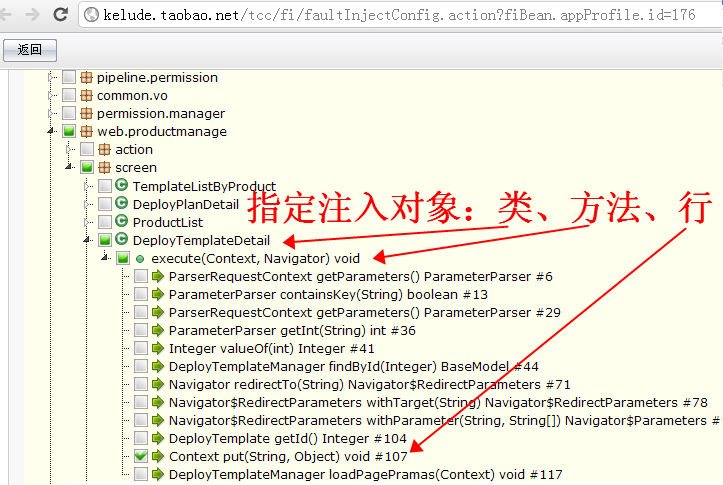 最佳实践一：稳定性验证
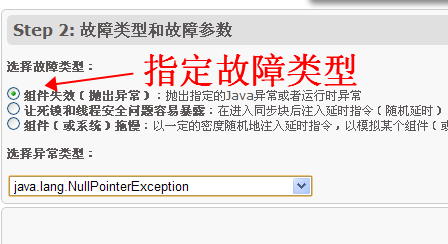 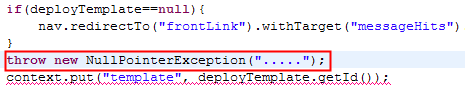 例子一：稳定性验证
最佳实践一：稳定性验证
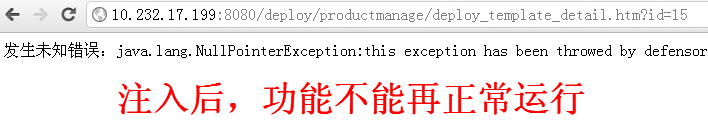 这时，测试人员可以很容易看到，当系统指定组件出现问题时，被测功能的表现是否符合预期，并根据测试结果要求开发改进异常处理逻辑。
最佳实践二：线程安全验证
什么样的类可能含有线程安全问题？
	类实例存在并发访问
	类中含有成员变量，并且在方法有被改变的可能
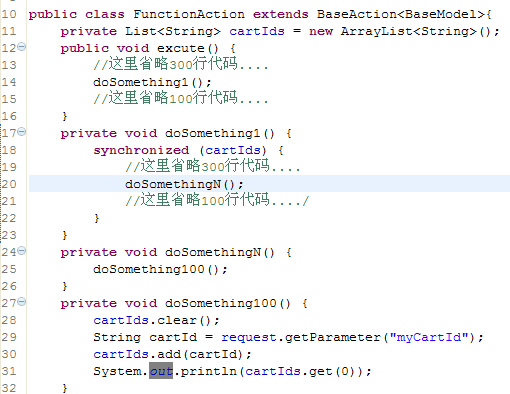 最佳实践二：稳定性验证
需要做的验证：
进行并发测试，让程序暴露出问题，或者证明它没有问题。
现实的麻烦：
 find bugs难以证明程序有或者没有问题
要足够快的发起两次或更多的请求需要借助压测工具
传统做法：
需要借助性能压测工具，还要录脚本，准备数据，但最后也无法证明程序没有问题，因为并发并不能100%触发线程安全问题。
fault injection：
可以免去一切数据准备过程，无需借助性能压测工具，可以证明程序没有问题。
最佳实践二：线程安全验证
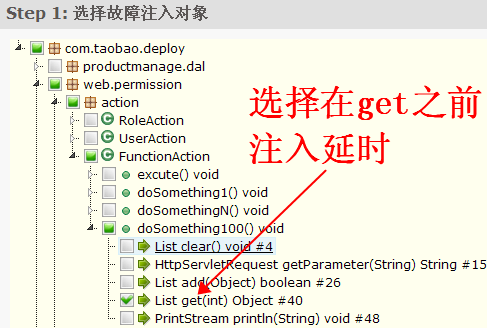 最佳实践二：线程安全验证
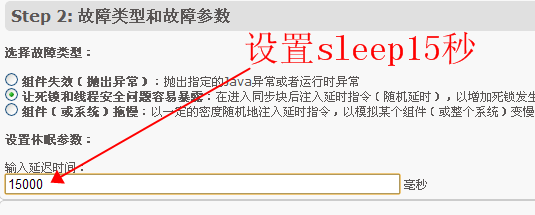 最佳实践二：线程安全验证
开始验证：
		       使用浏览器在15秒内相继向含有故障的页面发起两个请求即完成了验证工作，根本不需要性能压测。
结论：
		      fault injection相比传统方法，可以节省至少80%的时间与精力。
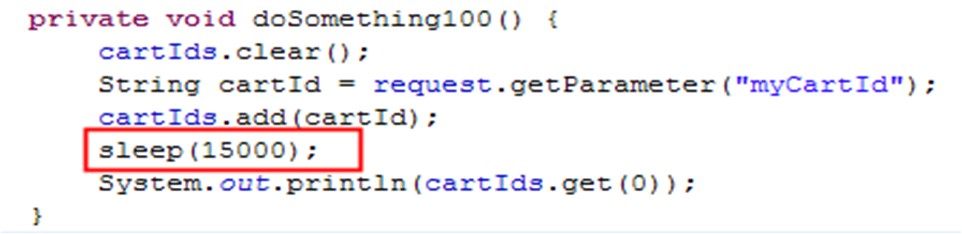 问题解决了吗？
测试过程中可能遇到的问题：
系统依赖
系统A 依赖 系统B ，我希望在系统B有故障情形下，测试系统A的稳定性，如何做？--在系统B注入异常。
硬件故障
如何模拟因为硬盘坏道或空间满导致的写文件失败的情形？--在有文件操作的地方抛出io异常。
网络故障
如何模拟网络延迟导致远程调用大量超时的情形？--在有网络通讯的地方，sleep并且随后抛出Socket超时异常。
并发测试
如何验证可能含有线程安全问题的代码？--在可能有异常处sleep。
小结
如何才能用好fault injection，发挥它的最大价值？
对系统主要流程的底层依赖进行故障注入测试，找出问题或者证明它足够健壮。
结合find bugs等静态代码检查工具使用，对检查出可能有问题的代码进行故障注入。
不盲目注入故障，这样只会增加测试成本，却很难发现BUG。
故障注入工具的实现原理
取回远程JVM内存中正在运行的class字节码
修改，生成新的字节码
实时的回传到远程JVM中，并让其立即生效
故障注入工具的实现原理
关键技术点：
	1、生成正确的JVM指令并写入到class文件中。
	2、如何做到像eclipse远程debug那样，让修改后的class字节码实时生效？
	3、熟识java class文件结构，熟悉jvm指令，推荐阅读《 Java虚拟机规范》
故障注入工具的实现原理
关键技术点1：
			生成正确的JVM指令并写入到class文件中，可以使用下面的插件，可以轻易取得java源码对应的Asm代码，然后使用ASM框架改写class字节码，插件地址：http://andrei.gmxhome.de/eclipse/。
Java源码：


JVM指令：



ASM代码 ：
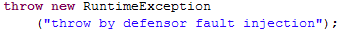 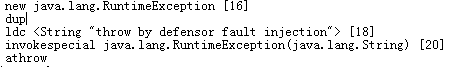 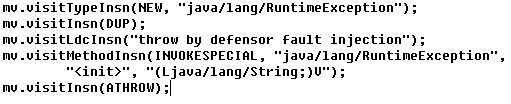 故障注入工具的实现原理
关键技术点2：
			如何做到像eclipse远程debug那样，让修改后的class字节码实时生效？
实时生成类转换器并传送到目标服务器上
远程执行类换器，完成类的转换并重新加载
故障注入工具的实现原理
类传换器入口类代码：
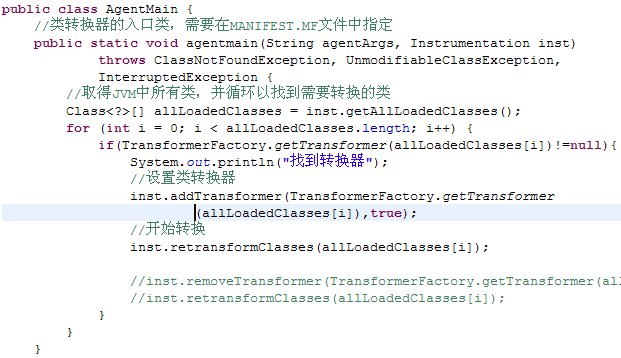 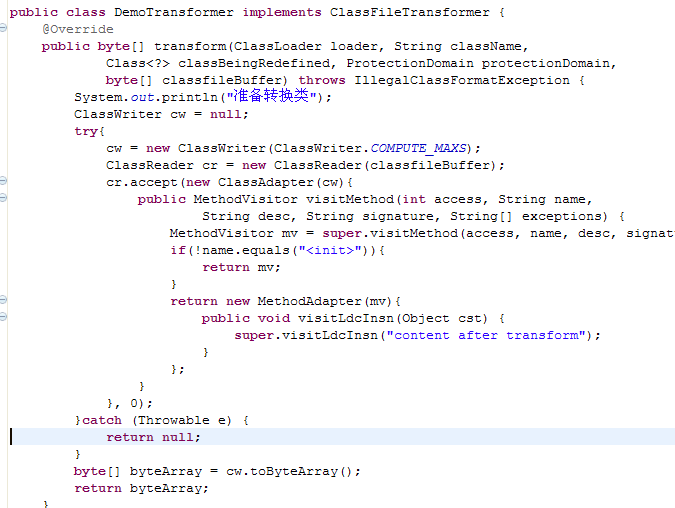 故障注入工具的实现原理
核心技术点现场演示
现场演示一个动态修改JVM中正在运行的类的例子
展望
将fault injection用于验证测试用例的有效性
		  即：一个有效的测试用例在有故障的环境运行，正确的结果应该验证失败，反之，如果验证通过，说明测试代码本身有问题。
将故障注入与各中间件深度集成，免配置一键完成常见故障注入
		如远程调用接口故障、数据库故障等
Q/A
谢谢！